Male Circumcision: Policy & Programming
Acceptability
Knowledge Check
Answer the following questions to see how much you know about this topic.
In regions where no tradition of male circumcision exists, it is important to assess the acceptability of male circumcision.
True
False
A review of thirteen acceptability studies conducted in nine countries in sub-Saharan Africa reported that most communities want safe, affordable male circumcision services to be available.
True
False
Factors that contributed to acceptability and client satisfaction in the Orange Farm male circumcision roll-out included all of the following EXCEPT:
Free circumcision services for males 15 years and older
Male circumcision performed by trained medical circumcisers
 Wait lists for services
Saturday appointments
Flexible operating hours
Assessing the Acceptability of MC
When introducing or expanding male circumcision (MC) HIV prevention services, program managers will need to consider the question: “Why would people want medical male circumcision (MC).”
First, it is important to determine the existing acceptability of MC. This can be done as part of a process of community dialog and public education.
In many countries the practice (or non-practice) of MC is traditionally accepted and deeply embedded in the religion or culture. Where MC is traditionally practiced, it is often associated with a "rite of passage" into manhood and is sometimes celebrated by the community. In places where it is not traditionally practiced, MC may face long-standing cultural opposition.

Source: UNAIDS 2008a
Highlights: Assessing MC acceptability is particularly important in regions where no tradition of MC exists. 
Source: UNAIDS 2008a
Assessing the Acceptability of MC (continued)
People will need to be informed about the new evidence that connects medical MC and reduced risk of HIV acquisition in men so that they can make informed decisions about the acceptability of this practice in their communities.
Even in cultures where traditional MC is not currently practiced, the new scientific evidence of medical MC's protection against female-to-male HIV transmission, along with MC's other health benefits, can create demand for medical MC.
Source: UNAIDS 2008a
Highlights: In places where religious and traditional leaders currently provide MC, they should be engaged in the development of law, policy, and programs for medical MC. 
Source: UNAIDS 2008a
Percentages of Uncircumcised Men Willing to Be Circumcised: Eight Studies from Six sub-Saharan African Countries
The graph shows results from eight studies* conducted in six sub-Saharan African countries.

An average of 55% of uncircumcised men reported that they would be willing to be circumcised.

*All of these studies were conducted before the three randomized controlled trials (RCTs) proved medical MC's ability to reduce female-to-male HIV transmission by approximately 60%.
Sources: Bailey, Neema, and Othieno 1999; Halperin et al. 2005; Scott, Weiss, and Viljoen 2005; Tsela and Halperin 2006; Rain-Taljaard et al. 2003; Kebaabetswe et al. 2003; Mattson et al. 2005; Lagarde et al. 2003 in Westercamp and Bailey 2007
Under What Conditions Would Uncircumcised Men Agree to be Circumcised?
Based on eight sub-Saharan Africa studies, conditions for MC acceptability among uncircumcised men were:
Safety
Low cost
Protection against sexually transmitted infections (STIs) and HIV
Minimal pain

Source: Westercamp and Bailey 2007
[Speaker Notes: Based on these eight sub-Saharan Africa studies, safety, low cost, protection against sexually transmitted infections (STIs) and HIV, and minimal pain were conditions for MC acceptability among uncircumcised men.
Uganda (Bailey, Neema, and Othieno 1999) – 29%, if cost was minimal
Zimbabwe (Halperin et al. 2005) – 45%, if MC protected against HIV/STIs, and was safe and affordable
South Africa (Scott, Weiss, and Viljoen 2005) – 51%, if performed safely and at low cost
Swaziland (Tsela and Halperin 2006) – 54%; 87% if MC protected against HIV/STIs
South Africa (Rain-Taljaard et al. 2003) – 59%, if MC reduced chances of STIs and HIV
Botswana (Kebaabetswe et al. 2003) – 61% before and 81% after information session, if procedure is done in safe hospital settings and is free
Kenya (Mattson et al. 2005) – 70%, if procedure involved minimal cost and little pain
South Africa (Lagarde et al. 2003) – 73%, if MC protected from STIs/HIV
Source: Westercamp and Bailey 2007]
MC Acceptability in sub-Saharan Africa
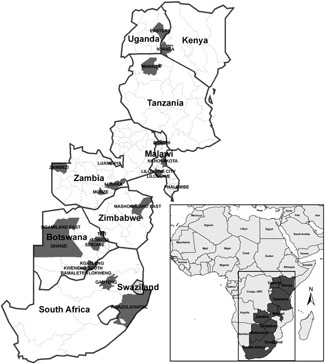 A review of thirteen acceptability studies* conducted in nine countries in sub-Saharan Africa reported that most communities want safe, affordable MC services to be available.
*The thirteen acceptability studies reviewed were all conducted before the three RCTs proved medical MC's ability to reduce female-to-male HIV transmission by approximately 60%. It is likely that acceptability will be even higher now that the HIV prevention benefit has been proven.
Source: Westercamp and Bailey 2007
Highlights: “Because the level of acceptability across the nine countries was quite consistent, additional acceptability studies that pose hypothetical questions to participants are unnecessary.” Source: Westercamp and Bailey 2007
[Speaker Notes: A review of thirteen acceptability studies* conducted in nine countries in sub-Saharan Africa reported that most communities want safe, affordable MC services to be available. Across studies, the median proportion of uncircumcised men willing to become circumcised was 65% (range 29% to 87%). Among women, 69% (47% to 79%) favored circumcision for their partners, and 71% (50% to 90%) of men and 81% (70% to 90%) of women were willing to circumcise their sons.

These studies indicate a nearly universal perception that MC improves hygiene and a widespread perception that MC reduces the risk of STIs. Although some study participants believed that MC reduces the risk of HIV acquisition, this belief was not as widespread.*

Source: Westercamp and Bailey 2007

*The thirteen acceptability studies reviewed were all conducted before the three RCTs proved medical MC's ability to reduce female-to-male HIV transmission by approximately 60%. It is likely that acceptability will be even higher now that the HIV prevention benefit has been proven.]
The Way Services Are Delivered Influences MC Acceptability.
How services are delivered (Are services provided primarily by traditional or religious practitioners? Is medical MC readily available? Are services hygienic?)
Flexibility in how programs and services are provided
Respect for the individual's rights (Is MC carried out safely, voluntarily or with informed consent, and with access to appropriate follow-up care?)
Source: UNAIDS 2008a
Factors That Contributed to Acceptability and Client Satisfaction in the Orange Farm MC Roll-Out
In the rollout of adult/adolescent MC services in Orange Farm, South Africa, most participants reported high satisfaction with services. The Orange Farm MC roll-out:
Offered free circumcision services for males 15 years and older performed by trained medical circumcisers
Had no wait lists for services
Offered Saturday appointments and flexible operating hours
Participants who missed their appointment day could receive services at a later date. The surgical team operates until all scheduled and unscheduled appointments are honored.
Source: Lissouba et al. 2010
You Decide . . .
Can you list some features you might include in an MC program to assure community acceptability and increase client satisfaction?
Rapid Scale-Up in Kenya Demonstrates High MC Acceptability.
Since its launch in November 2008, Kenya's voluntary MC program has become a model for other countries in eastern and southern Africa (e.g., Tanzania, Botswana, and Swaziland).
The goal of Kenya's national MC program is to provide MC to 80% of uncircumcised men in Kenya (about 1.1 million men by 2013). About half of those men are expected to be from Nyanza Province, which has the lowest rate of MC, and the highest HIV prevalence, in the country.
Sources: Nyanza Provincial Task Force on MC 2009; IRIN PlusNews 2010a; IRIN PlusNews 2010b
Rapid Scale-Up in Kenya Demonstrates High MC Acceptability. (continued)
Over its first two years, Kenya's national MC program – which focused on Nyanza – will have circumcised approximately 250,000 male clients.
Of those, 36,000 were circumcised in 30 working days during the Rapid Response Initiative (RRI) in Nyanza Province in November and December 2009.
A second RRI in Nyanza Province, carried out in 2010, is expected to bring the total MCs to 220,000 as of December 2010 – almost 50% of the 500,000 MCs needed to reach 80% MC coverage in Nyanza.
Sources: Nyanza Provincial Task Force on MC 2009; IRIN PlusNews 2010a; IRIN PlusNews 2010b
Highlights
Conclusion: The rapid scale-up of MC achieved in Nyanza Province, Kenya, is a dramatic example of the high acceptability of MC in the region.
Successes in the Field Demonstrate MC's Acceptability as Part of a Comprehensive HIV Prevention Package.
Campaigns in Zambia, Tanzania, and Swaziland – conducted in 2010 and supported by PEPFAR and the Bill & Melinda Gates Foundation – demonstrate that MC is being accepted in eastern and southern Africa as part of a comprehensive HIV prevention package.
Successes in the Field: Zambia
During an MC campaign in August, 10,681 MCs were performed. Estimations from PEPFAR show that for every twelve MCs in Zambia, one new HIV infection will be averted by 2025. So, the August campaign will avert about 890 new HIV infections by 2025.
In addition, preliminary data show that about 80% of men agreed to be tested for HIV. MC services were free and condoms were distributed to clients.
Successes in the Field: Tanzania
An HIV prevention campaign in Iringa, a region with the highest HIV prevalence in the country, performed 10,352 circumcisions in six weeks – at just five high-volume and efficient sites. The adverse event rate was 1%. Based on modeling specific to the Iringa region, this effort alone could potentially prevent more than 2,000 new HIV infections.
MC clients were provided with key information about HIV prevention, and were tested for HIV on an opt-out basis (99.2% were tested). Clients were also screened for STIs and given condoms.
Successes in the Field: Swaziland
A back-to-school MC campaign resulted in 7,165 MC procedures. This was a test run for a year-long effort to circumcise 80% of adult and adolescent males.
This HIV prevention intervention aims to reach more than 150,000 clients and avert at least 66,000 new HIV infections by 2025 in Swaziland.
Knowledge Recap
Answer the following questions to see how much you know about this session.
In regions where no tradition of male circumcision exists, it is important to assess the acceptability of male circumcision.
True
False
A review of thirteen acceptability studies conducted in nine countries in sub-Saharan Africa reported that most communities want safe, affordable male circumcision services to be available.
True
False
Factors that contributed to acceptability and client satisfaction in the Orange Farm male circumcision roll-out included all of the following EXCEPT:
Free circumcision services for males 15 years and older
Male circumcision performed by trained medical circumcisers
 Wait lists for services
Saturday appointments
Flexible operating hours

The rapid scale-up of male circumcision achieved in Nyanza Province, Kenya, is a dramatic example of the LOW acceptability of male circumcision in the region.
True
False
AcceptabilityKnowledge Recap Answer Key
Please note that the questions and answers match those in the Knowledge Recap. The number and order of questions in the Knowledge Check may differ.
Factors that contributed to acceptability and client satisfaction in the Orange Farm male circumcision roll-out included all of the following EXCEPT:
	c.	Wait lists for services: One of the positive features of the Orange Farm male circumcision roll-out services was the fact that there were NO wait lists for services.
The rapid scale-up of male circumcision achieved in Nyanza Province, Kenya, is a dramatic example of the LOW acceptability of male circumcision in the region.
	b.	False: The rapid scale-up of male circumcision achieved in Nyanza Province, Kenya, is a dramatic example of the HIGH acceptability of male circumcision in the region.
In regions where no tradition of male circumcision exists, it is important to assess the acceptability of male circumcision.
	a.	True: Assessing the acceptability of male circumcision is PARTICULARLY important in regions where no tradition of male circumcision exists.

A review of thirteen acceptability studies conducted in nine countries in sub-Saharan Africa reported that most communities want safe, affordable male circumcision services to be available.
	a.	True